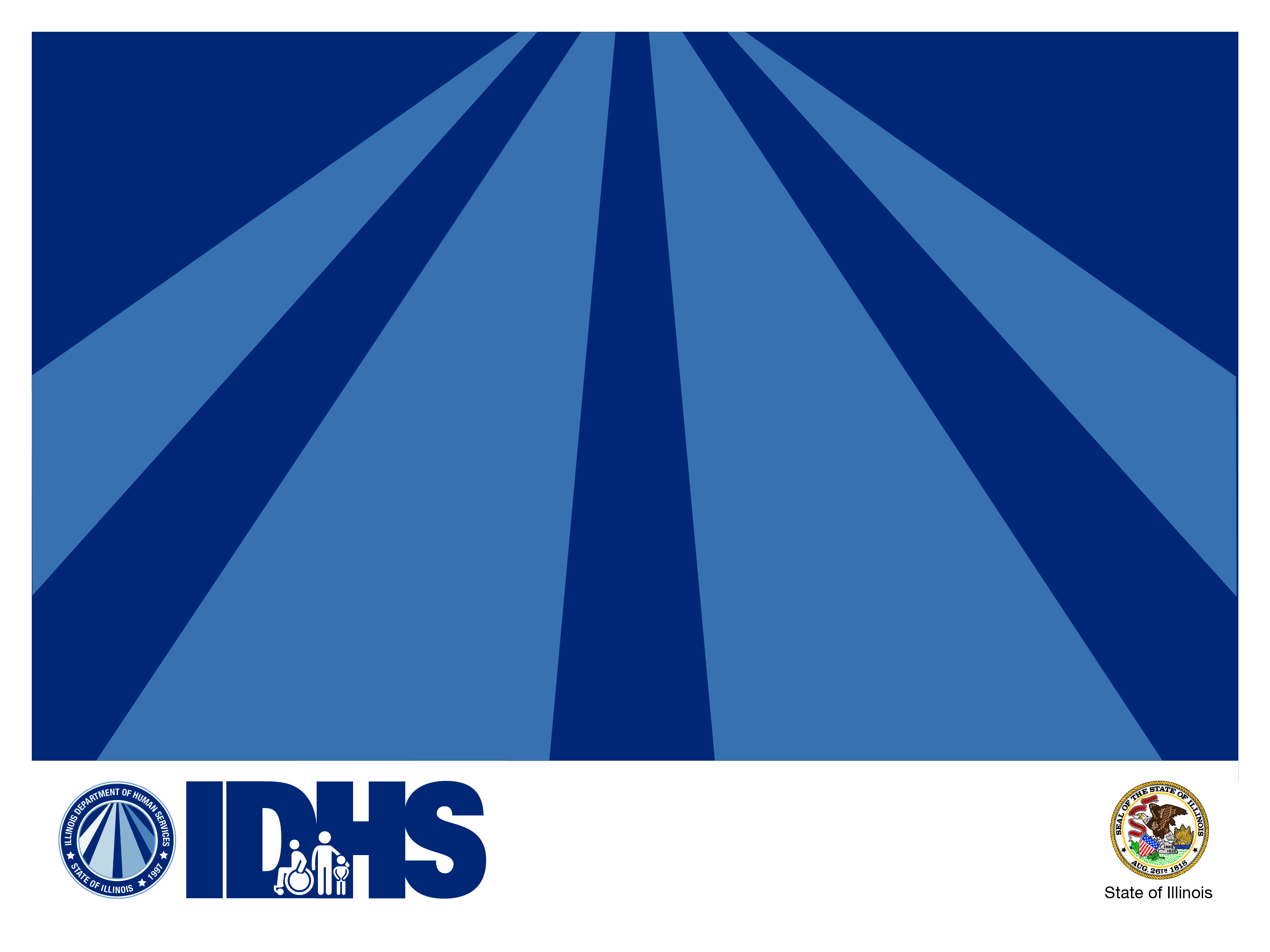 Illinois Department of Human Services
State Opioid Response – Hospital Screening and Warm Handoff
Notice of Funding Opportunity – Bidder’s Conference Webinar
October 18, 2018
James T. Dimas, Secretary
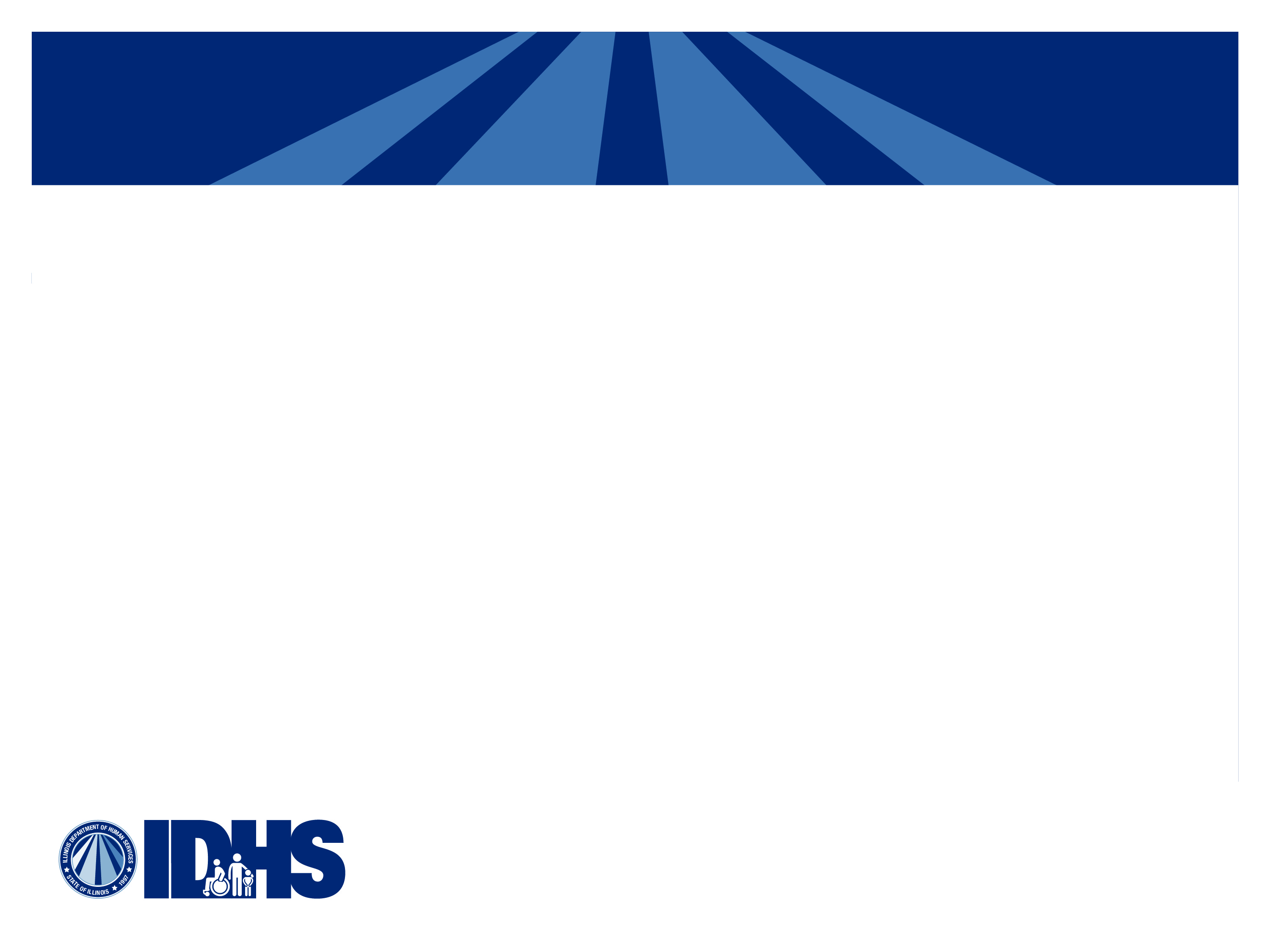 Agenda for the Webinar
Review Presentation
Questions will be taken at the endIn addition to raising questions during the webinar, please send those same questions in writing so that we can accurately capture them for publication on our website.  Submit questions toJoseph.Tracy@Illinois.gov and use “Illinois SOR-Hospital Screening and Warm Handoff-NOFO” in the subject line.
Answers to all questions submitted will be posted here:http://www.dhs.state.il.us/page.aspx?item=114013
Overview
Source of funds
Substance Abuse and Mental Health Services Administration (SAMHSA) State Opioid Response (SOR) grants
Amount available
$5 million per year for two years
Will be awarded as 5-7 grants ranging from $500,000 to $1 million per year
Due Dates
Applications due December 3, 2018 by 12 PM CST
Letters of intent (LOI) due November 26, 2018
All questions must be submitted by November 26, 2018
Purpose
To support the creation of hospital-based programs that provide robust, evidence-based screening, brief intervention, and referral to treatment (SBIRT) and warm handoff services to persons with opioid Use Disorder (OUD) and/or other substance use disorders (SUD).  
A “warm handoff” is a referral to treatment in which the patient receives support and motivation sufficient to engage in and adhere to ongoing treatment.  A warm handoff goes beyond providing a written referral or scheduling an appointment and involves:
Establishing a collaborative relationship with the patient;
Providing practical, personalized support for entering and adhering to treatment; and
In coordination with treatment providers, delivering ongoing recovery support services based upon patient needs.
Need for Hospital-Based SBIRT and Warm Handoff Services
Virtually all communities and residents of our state have in some way been impacted by the opioid crisis.  
It is estimated that over 250,000 Illinois residents have an OUD. 
Illinois has experienced a dramatic increase in opioid overdose deaths:
2,110 drug-related overdose deaths in 2017, majority of which were heroin-related fatalities either alone or in combination with a synthetic opioid. 
Between 1999 and 2016:
Population rate of overdose deaths increased from 3.9 to 15.3 per 100,000 persons.
Opioid-related overdose deaths increased 300 percent.
SOR Grant Goals and Objectives
Grants funded through this NOFO are consistent with:
Illinois’s SOR Project Goal 2Increase the availability of evidence-based information, outreach, linkage/referral, MAT, recovery support, and prevention services that are available for Illinois residents with OUD.  
Illinois’s SOR Project Objective 2.3Increase OUD screening and “warm Handoff” services in multiple general hospital emergency departments and inpatient units.
Program Requirements
Robust SBIRT program to identify hospital patients with OUD and facilitate their engagement in treatment through an intensive discharge planning process. 
Eligible applicants are general hospitals licensed by the State of Illinois.
Services will be provided by hospital personnel, not though contractual agreements with external organizations. 
Hospitals partnering with external organizations that have been funded to provide screening and warm handoff services through the Opioid State Targeted Response grant are not eligible.
Program Design
Applicants should propose models that are responsive to the specific needs and resources of the patients and communities served by the hospital.  
Proposals must address screening and engagement, while also focusing on the warm handoff component of the intervention:
Personal motivation
Practical plans
Skilled support
Performance Requirements
Collection and reporting of SAMHSA-SOR required data, including baseline interview tool for individuals who receive warm handoff services.  
Collection and reporting of data to inform process evaluation of the development, implementation, and functioning of the project.  
Program narrative MUST include a statement that the applicant agreed to comply with data collection and reporting expectations.
Program Design Requirements
Use of evidence-based approaches to identify patients with OUD
Primary reliance on Certified Peer Recovery Specialists (CPRS) to engage patients with OUD and facilitate warm handoffs.  
Assessment for Medication Assisted Treatment (MAT) prior to discharge, and initiation of buprenorphine, if clinically appropriate, prior to discharge
Intensive discharge planning that addresses:
Ongoing MAT
Adjunct support through counseling
Social needs (e.g., housing, employment)
Grantee is expected to maintain staffing pattern to ensure intensive discharge planning is routinely completed prior to discharge.  Process should include pre-discharge telephone calls and/or visits between patient, CPRS professionals, and service providers.  Intake appointments with outpatient providers should occur promptly upon discharge.
Program Design Requirements
Consultation with patient, family (if appropriate), insurance provider (if applicable), and treatment provider(s) to confirm that recommended course of treatment is covered and/or affordable. 
Distribution of Naloxone to patients with a positive screen for OUD prior to discharge. 
Provision of transportation to and from the intake appointment to ensure patient arrives and is engaged by intake staff.
Provision of ongoing case management and recovery support services to ensure that patients remain engaged in treatment over time.  This may include helping patients navigate stages of change and addressing practical considerations such as transportation and scheduling.
Organizational Capacity Requirements
Program champion from senior leadership team who will ensure rapid integration of program with hospital operations and participate in monthly grantee meetings. 
Project director who will oversee day-to-day operations of the program, serve as point person for communications with IDHS/SUPR, and attend required meetings and learning collaborative sessions, including monthly grantee meetings. 
Maintenance or establishment of a referral network of IDHS/SUPR-licensed outpatient MAT and other SUD treatment providers sufficient to serve the patients referred through this program.  
Linkage agreements
Routine communications
Organizational Capacity Requirements
Maintenance or establishment of referral network of other health and human services providers who can address broad spectrum of patient needs, including mental health treatment, pain management, housing, family supports, life skills, job development, and peer recovery supports.  
Regular, active participation in learning collaborative.  
Commitment to achieving and/or maintaining a sufficient number of DATA-waivered physicians, PAs and NPs to meet induction needs of patients identified through this project.
IDHS/SUPR Resources for Grantees
Learning Collaborative
Naloxone dispensing
Evidence-based screening techniques
CPRS professionals
SBIRT training
Funding Information
100% federally-funded by SAMHSA
Federal award period runs from September 30, 2018-September 29, 2020
This NOFO is considered a new application
Contracts will be awarded on a State Fiscal Year basis, beginning upon execution of the grant agreement and continuing for 24 months.  
Pre-award costs for services in anticipation of an award are not allowable. 
Unexecuted Subcontractor Agreements and budgets must be pre-approved and on file with IDHS in accordance with the “Subawards” section of the current Contractual Policy Manual.
Letter of Intent
Please submit  Letters of Intent on or before November 26, 2018 at 5 PM. 
Letters should include:
Number and title of this funding opportunity 
A few sentences describing the proposed project. 
Organization name and the name, email address, and telephone number of a contact person.  
Send letters by email to Joseph.Tracy@Illinois.gov. 
Subject line of email must be: 
* Your Organization Name, 19-444-26-1747-01, LOI
Eligibility Information
Must be in good standing with all state and federal tax entities and be certified as a vendor with the Illinois Office of the Comptroller. 
Must complete GATA pre-qualification process. 
Required to provide requested information as outlined in the NOFO to be considered for funding.  Successful proposals will serve as the applicant’s program plan and budget for the SFY 2019 grant period.
Cost Information
No cost sharing or match is required. 
Indirect costs are allowed:
If you receive direct federal funding and have a Federally-Negotiated Indirect Cost Rate Agreement, you must provide a copy of letter confirming rate for SFY2019. 
If you do not have a federally-negotiated rate, you may negotiate an indirect cost rate with the State
Indirect cost rate proposal must be submitted to the State of Illinois within 90 days of the notice of award. 
Alternatively, you may:
Elect a de minimis rate of 10% of modified total direct costs.  
Choose not to charge any indirect costs to the award at all.
Other Eligibility Information
Must agree to required training and technical assistance. 
Must agree not to expend funds on sectarian purposes.
Background checks are required for all program staff and volunteers who have contract with children and youth and have this as a written protocol.  
Must provide and maintain required personnel and technical capacity.
Application Information
Narrative format
8.5” x 11”, 1 inch margins 
Single spaced, Times New Roman, 12 point font 
10 point font acceptable for charts, tables, and footnotes
Use page numbers on entire narrative, including appendices
Proposal narrative not to exceed ten pages
Additional proposal components:
Uniform State Grant Application http://www.dhs.state.il.us/OneNetLibrary/27896/documents/By_Division/SUPR/Applications/GA-19-444-26-1747-01.pdf 
Uniform Grant Expense-Based Budgethttp://www.dhs.state.il.us/onenetlibrary/12/documents/Forms/GOMBGATU-3002.pdf
Submission Information
Applications due no later than 12:00 PM on December 3, 2018.
Applications are to be submitted in a single email to DHS.GrantApp@Illinois.Gov. 
Applications submitted by mail, overnight mail, diskette, or fax machine will not be accepted.  
The opportunity number and program contact must be in the subject line: Your Organization Name, 19-44-26-1747-01, Joseph Tracy
The application email must contain three PDF attachments, each using a standard naming convention:
Proposal Narrative Content
Each section must have a heading that corresponds to the headings in Section E. of the NOFO (Application Review Information).  
Within each section you must indicate the Section letter and number in your response.
If you believe that the subject has been adequately addressed in another part of the application narrative, provide the cross reference to the appropriate part of the narrative. 
The application narrative may not exceed ten pages; any narrative in excess of ten pages will be excluded from the review process.
[Speaker Notes: The NOFO says, must correspond to the headings in bold type listed below.  But our headings aren’t bolded and the numbering appears to be out of whack.]
Application Narrative Components
Lead Organization Qualifications (20 points)
Describe hospital service array; identify departments where screening and warm handoff services will be available; provide patient demographic information.  
Describe hospital capacity to implement proposed program, including:
Experience with SBIRT and motivational interviewing
Capacity to add CPRS professionals to staffing array
DATA-waivered providers
Service and referral networks relevant to SUD
Senior Leader/Champion
Project Director
MAT service provider network
Application Narrative Components
Population of Focus and Statement of Need (20 points)
Identify and describe population and communities that gain access to screening and warm handoff services, and discuss impact that OUD has had on these groups. 
Geographic service area and demographic profile.
Impact of OUD among residents of service area and among hospital patients, using IDPH Opioid Data Dashboard and hospital-specific data
Evidence of need to develop proposed services.
Application Narrative Components
Description of Plan and Scope (40 points)
Detailed description of proposed program design
Screening: Use of evidence-based approaches; targeting; 24-hour availability
Role of CPRS; recruitment and integration
MAT assessment and induction
Discharge planning process: patient engagement, staffing
Coverage and affordability of treatment plan
Naloxone dispensing
Transportation
Ongoing case management and recovery support
Application Narrative Components
Description of Plan and Scope (40 points), continued 
How will hospital establish, maintain, and sustain organizational capacity to deliver effective OUD screening and warm handoff services?
Senior leader/champion
Project director
Referral network of IDHS/SUPR licensed MAT and other SUD treatment providers
Referral network of other health and human service providers
Learning collaborative
DATA-waivered providers
Unduplicated number of patients to whom you propose to deliver SBIRT warm handoff services during the 24-month funding period
Application Narrative Components
Performance Reporting
Experience with SUD and OUD reporting; what types of data are available?
Experience with collection and reporting of data to external funders; any experience with the SAMHSA/CSAT GPRA tool?
Capacity and commitment to collect and report data specified in this NOFO.  
Experience developing and using data to assess use of care guidelines in practice settings, patient outcomes, and patient experience of care. 
Experience with quality improvement activities to improve provision of care
Experience sharing measurements and results for planning and evaluation purposes
Application Narrative Components
Budget and Budget Narrative (not scored)
No page limit
Include as Attachment A
Please Review NOFO
Additional requirements and information are contained in the NOFO.  Please review the NOFO thoroughly so that nothing is missed. 
There are prequalification requirements that must be completed.  
See the top of the page at http://www.dhs.state.il.us/page.aspx?item=101591.  The link for the Programmatic Risk Assessment for this NOFO is included in the grid on that page. The direct link is: http://www.dhs.state.il.us/page.aspx?module=17&item=101588&surveyid=444&csfanum=444-26-1747
Application Review Information
Proposals will be reviewed by a team consisting of qualified individuals assigned by staff from IDHS.  
Scoring is not the sole award criteria
Geographical distribution and population characteristics are additional considerations
Findings of review panel are non-binding
IDHS maintains final authority over funding decisions
Competitive grant appeals are limited to the evaluation/review process and scores may not be protested.  Appeals shall be reviewed by the IDHS Appeal Review Officer.  See NOFO for additional details.
Award Administration Information
Applicants recommended for funding will receive a “Notice of State Award Finalist.”
Additional award requirements that must be met will be identified. 
Finalists that complete all requirements will receive a “Notice of State Award” and will decide whether to accept the award. 
Applicants not receiving awards will receive a “Notice of Non-Selection as a State Award Finalist.”

To review a sample of the FY2019 IDHS contract/grant agreement, please visit the IDHS website: http://www.dhs.state.il.us/OneNetLibrary/27896/documents/Contracts/FY19/DHS-UNIFORMGRANTAGREEMENTFY19-3-22-18.pdf
Contact
Joseph TracyJoseph.Tracy@Illinois.gov IDHS/SUPR401 South Clinton, 2nd FloorChicago, IL 60607312-814-6359NOTE: This email address is for questions and LOIs.  Applications are to be submitted to a different email address.